حفظ 26-30
أن يستمع الطالب آيات المقطع استماعًا جيدًا.
أن يتلو الطالب آيات المقطع تلاوة صحيحة.
أن يحفظ الطالب آيات المقطع حفظاً متقنًا.
أن يعرف الطالب نوع السورة وعدد آياتها و موضوعها.
أن يتعرف الطالب على معاني الكلمات في المقطع المحدد.
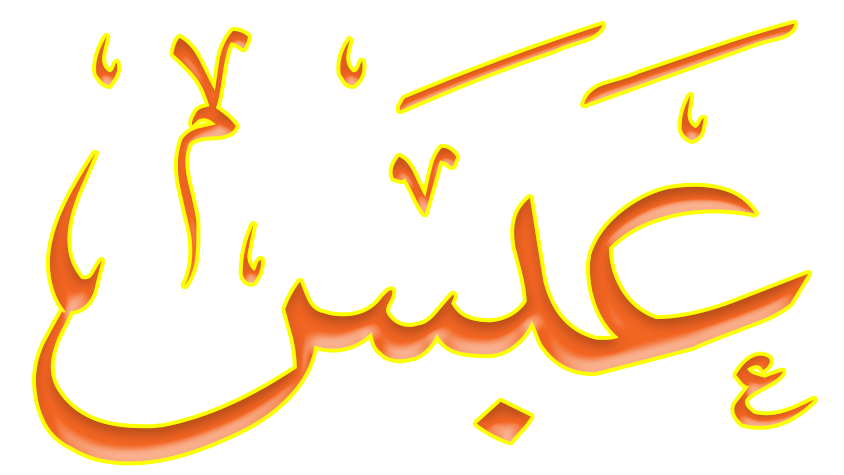 موضوعها
عدد آياتها
نوعها
تذكير الكافرين المستغنين عن ربهم ببراهين البعث.
42 آية
مكية
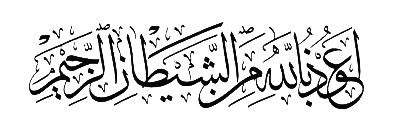 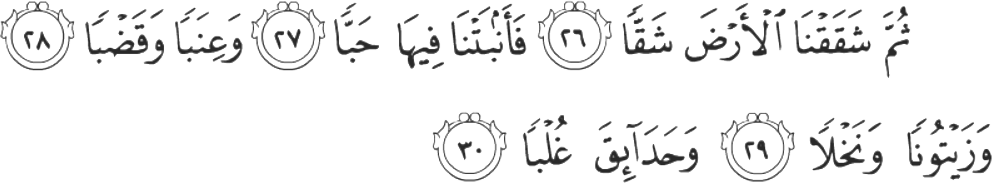 فأنبتنا فيها حبا
ثم شققنا الأرض شقا
فأنبتنا فيها حبوب من قمح وذرة وغيرهما.
ثم فتقنا الأرض فانشقت عن النبات.
وحدائق غلبًا
وزيتونًا ونخلا
وعنبًا وقضبا
وأنبتنا فيها بساتين كثيرة الأشجار.
وأنبتنا فيها زيتون ونخلاً.
وأنبتنا فيها عنبًا و علف للدواب.